Country ReportMONGOLIA
Participants; 	Batsaikhan KHOROLSUREN 
				Erkhembayar BATBAYAR
About Mongolia
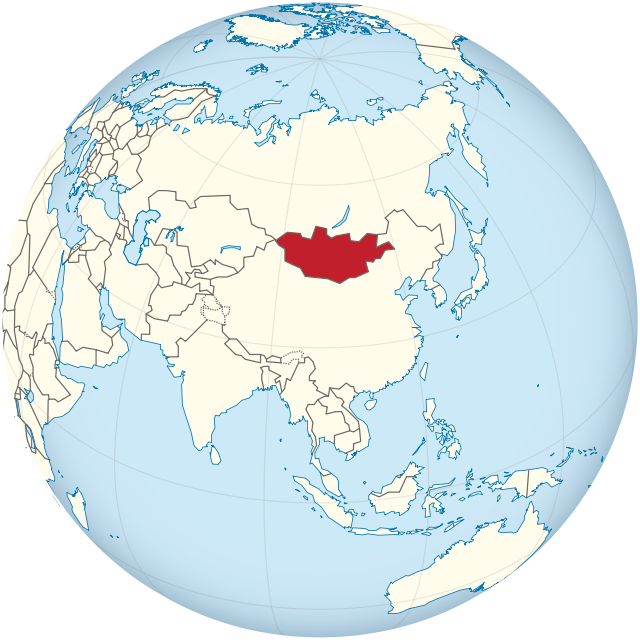 neighbors: Russian federation  and Popular republic of China
Territory: 1.5 million Square km 
Population: 3 million and 1.2 million is labour force
Unemployment rate: 6.4%
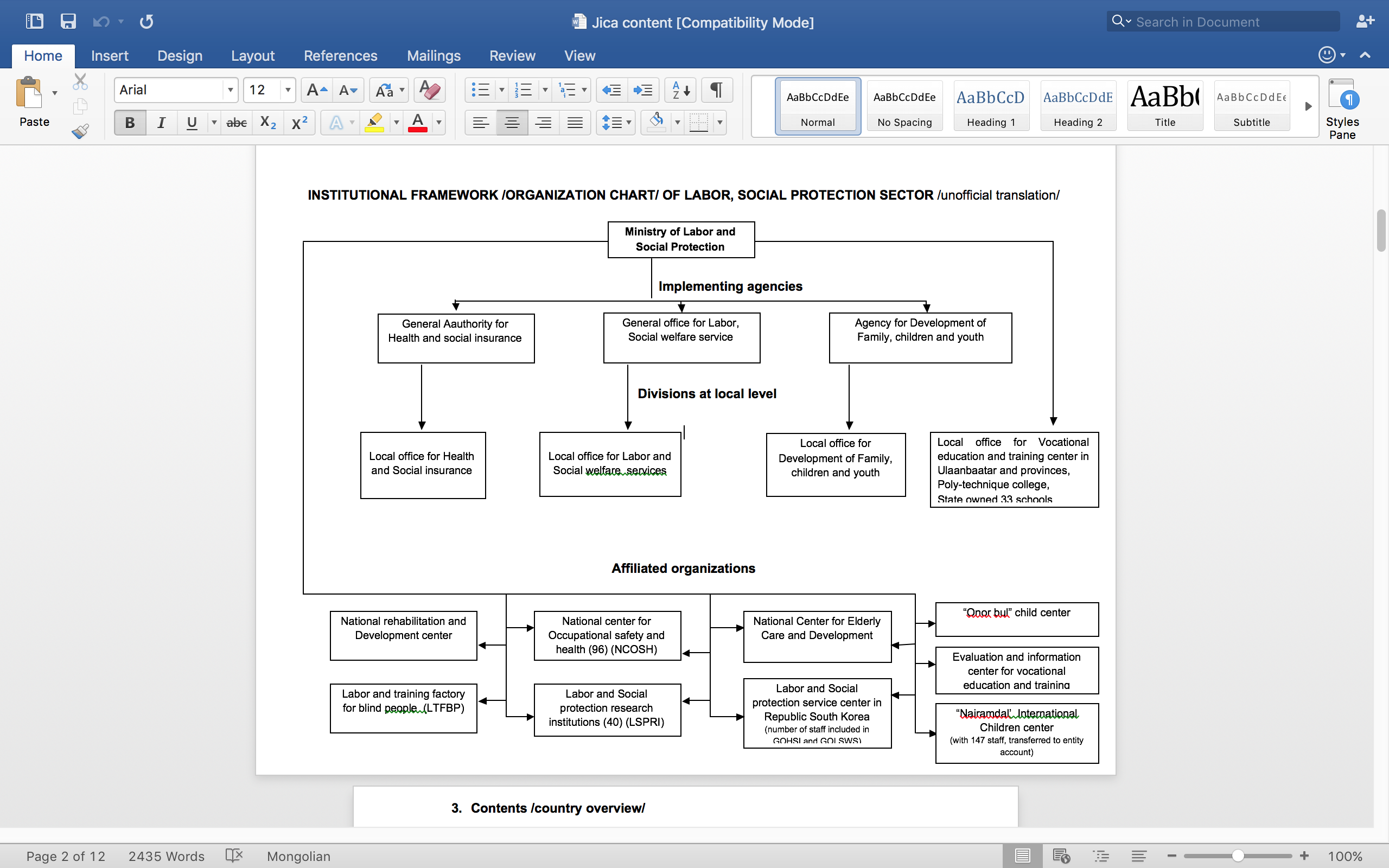 THE GOVERNMENT POLICY AND REFORM ON OCCUPATIONAL SAFETY AND HEALTH OF MONGOLIA
GASI
Content
BACKGROUND FOR MONGOLIA, MINISTRY OF LABOUR AND SOCIAL PROTECTION AND THE GENERAL AGENCY for SPECIALIZED INSPECTION
1
POLICY, Legislative environment, foreign cooperation
2
3
Industrial  accidents
Preventive measures
4
5
The future measures  and prospects
The KEY objectives of GASI
Our objectives are: 
To arrange implementation of the Specialized Inspection related laws and regulations, supervision policy planned on the strategic management
To enable conditions to live and work in safe and healthy environment and to consume safe and quality products and services
To create a healthy environment for business and organizations to operate for sustainable human and social development
main goals of Activities
Goal 1. Reform the mechanism of specialized inspection and change the organizational structure;
Goal 2. Develop a risk management system and build its capacity through  trainings, surveys, researches, and technical services for risk management;
Goal 3. Improve the responsibility and accountability of the agency;
Goal 4. Improve the internal organizational management within the inspections agencies and support the operation of state inspection units;
Risk high sectors;
Mining
Construction
Road construction
Electricity /Power plant/
Must have at least one or more full-time officer/s in charge of OSH regardless of the size of enterprises in case of high risk enterprises such as those in mining, electricity, road and construction sectors
Industrial accident and acute poisoning/2016 statistic information/ In 2016 , 332 industrial accident occurred, decreased by 13 percent
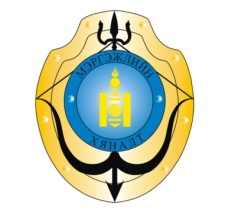 Policy, legislative environment and  INTERNATIONAL cooperation
Mongolian National OSH law in brief
a) Establishing an OSH Council for all enterprises/ organisations employing more than 20 workers; 
b) Having at least one or more full-time officer/s in charge of OSH in case of enterprises employing 50 to 100 workers, and establishing a structure (unit) in charge of OSH in case of enterprises employing more than 100 workers; 
c) Having at least one or more full-time officer/s in charge of OSH regardless of the size of enterprises in case of high risk enterprises such as those in mining, electricity, road and construction sectors; 
d) Assigning an OSH function to appropriate full-time staff in case of public administration and public service organisations; 
e) Outsourcing OSH services to specialised OSH service providers or OSH specialists in case of enterprises and organisations employing less than 50 workers; 
f) Allocating funding for OSH actions at least at the level prescribed by law; 
g) Ensuring to undertake an assessment of working conditions by authorised organisations6 ; 
h) Undertaking risk assessment for the purpose of identifying, determining, assessing, reducing and eliminating workplace hazards;
i) Establishing management responsibility for implementation of OSH laws, regulations, applicable standards, and recommendations from the assessment of working conditions; and 
1) Establishing a Commission for Investigating and Reporting Industrial Accident and Acute Poisoning which is required to work on a regular basis and which shall consists of at least three persons, including representatives of employers and workers of the given enterprise7; 

The OSH law also requires that a general contractor (for instance in construction of buildings) shall be responsible for concluding agreement with their sub-contractors to comply with national OSH requirements and standards; in case of absence of such agreement, the general contractor would be held responsible for ensuring occupational safety and health, and payment of injury compensation and other financial obligations prescribed by law. According to the Company Tax Law, expenditures for safety and health of workers are deducted from taxable income.
The Government policy and main principles on occupational safety and health
The fundamental concept  of occupational safety and health policy is to take all necessary actions for protecting lives and health of workers.
OSH
Ensure transparent and accountable information
Create workplaces according to OSH standards
Enforce unified standards and norms for OSH in Mongolia
Provide permanent inspection on OSH to ensure the proper compliance  to standards
Legislative environment
The law on OSH was adopted in 2008 /Modified in 2015/
64 regulations
140 standards
The 5th National Program on improving OSH has been implemented since this year   
In those years 2006 and 2009, the International Labour Organization's audit certified that a proper legislative environment on preventive measures has been created in Mongolia
Objectives of THE  national programme
To improve the legislative environment and standards on OSH and ensure their implementation
To create risk-free, safe and healthy workplaces 
To encourage workers to maintain safe behavior and culture in workplaces
To ensure the rights of workers to work in a safe environment by improving national management and the capacity of OSH
To decrease the level of occupational accidents and work-related illnesses
Objectives of national program
To upgrade standards and regulations on OSH in accordance with international standards, norms, and national special circumstances; 
To ensure the implementation of regulations and standards in workplaces and business entities;
To strengthen preventive measures on occupational accidents and work-related illnesses;
To take measures to prevent against illness and disorders due to mercury, asbestos  and reduce and stop the usage of chemical substances;
To improve compensation services to workers who are affected by work-related illnesses and accidents;
To develop a  public monitoring and inspection system;
To enhance training, research and awareness activities in OSH and improve the national capacity of OSH management;
Amended provisions for the law on osh / issues
To clarify roles and responsibilities of employees who are in charge of  OSH measures
To increase the minimum budget of employers dedicated to OSH measures
To strengthen the legal penalty for noncompliance with safety measures
To ensure proper management of OSH
To organize risk evaluation measures in collaboration with OSH committee and trade unions
International cooperation on Osh
GIZ
Member of International Labour Organization since 1968
internationalcooperation
Authority for Labour and Social Security of Russian Federation /GASI/
КOSHA
JICA
16 conventions that Mongolia affiliated
МОНГОЛ УЛС ОУХБ-ЫН 16 КОНВЕНЦИД НЭГДЭН ОРСОН:
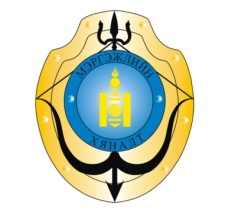 The current situation of occupational accidents
2010-2014 OCCUPATIONAL ACCIDENTS on FIELDS
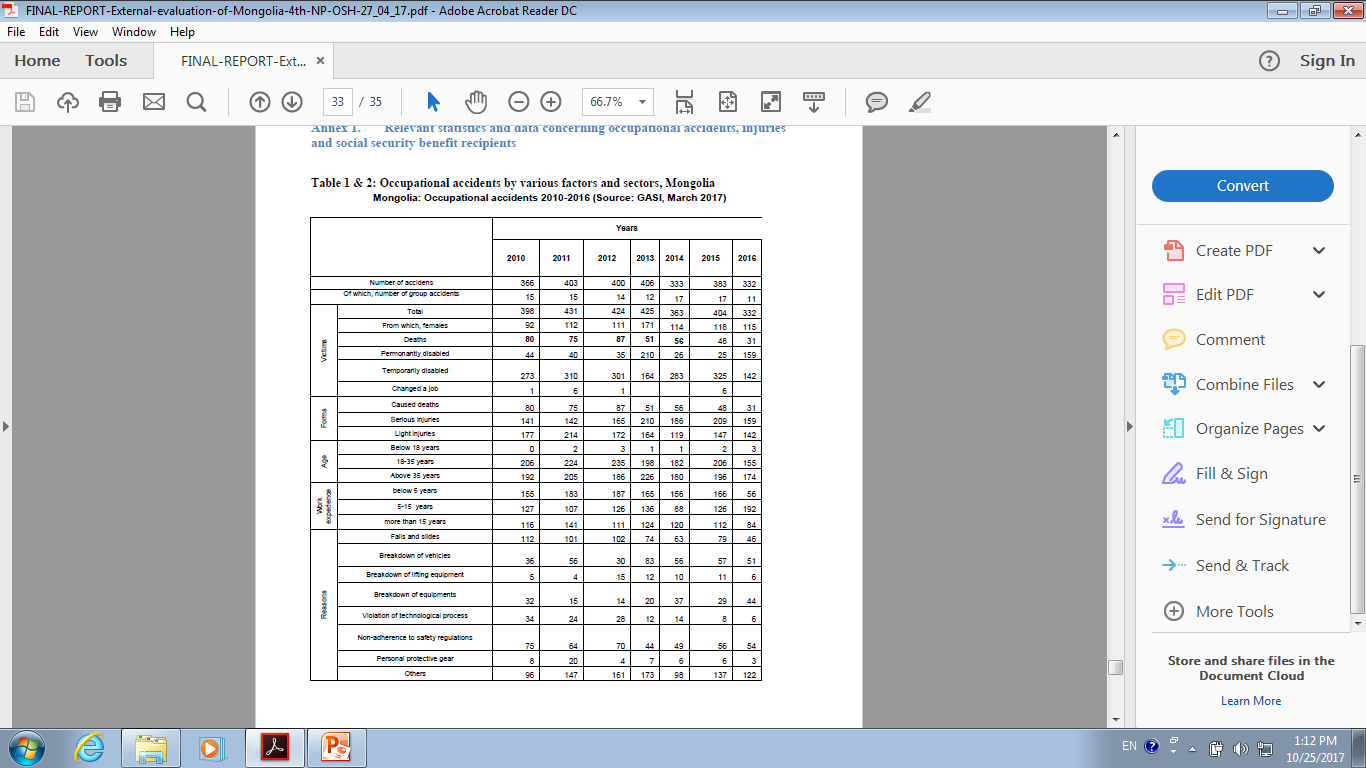 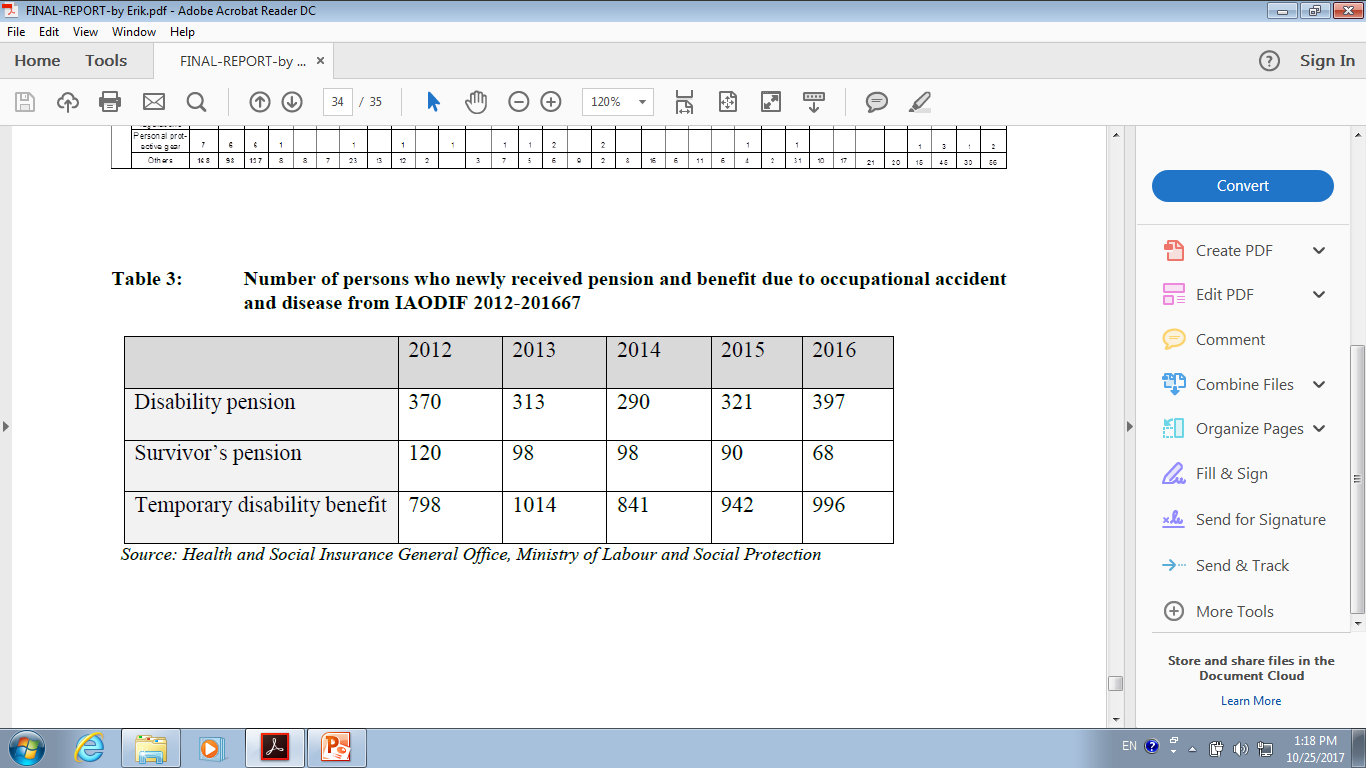 Table 1 & 2: Occupational accidents by various factors and sectors, Mongolia Mongolia: Occupational accidents 2010-2016 (Source: GASI, March 2017) 	
Years 	
2010 	2011 	2012 	2013 	2014 	2015 	2016 	
Number of accidens 	366 	403 	400 	406 	333 	383 	332 	
Of which, number of group accidents 	15 	15 	14 	12 	17 	17 	11 	
Victims 	Total 	398 	431 	424 	425 	363 	404 	332 	
From which, females 	92 	112 	111 	171 	114 	118 	115 	
Deaths 	80 	75 	87 	51 	56 	48 	31 	
Permonantly disabled 	44 	40 	35 	210 	26 	25 	159 	
Temporarily disabled 	273 	310 	301 	164 	283 	325 	142 	
Changed a job 	1 	6 	1 	6 	
Forms 	Caused deaths 	80 	75 	87 	51 	56 	48 	31 	
Serious injuries 	141 	142 	165 	210 	186 	209 	159 	
Light injuries 	177 	214 	172 	164 	119 	147 	142 	
Age 	Below 18 years 	0 	2 	3 	1 	1 	2 	3 	
18-35 years 	206 	224 	235 	198 	182 	206 	155 	
Above 35 years 	192 	205 	186 	226 	180 	196 	174 	
Work experience 	below 5 years 	155 	183 	187 	165 	156 	166 	56 	
5-15 years 	127 	107 	126 	136 	88 	126 	192 	
more than 15 years 	116 	141 	111 	124 	120 	112 	84 	
Reasons 	Falls and slides 	112 	101 	102 	74 	63 	79 	46 	
Breakdown of vehicles 	36 	56 	30 	83 	56 	57 	51 	
Breakdown of lifting equipment 	5 	4 	15 	12 	10 	11 	6 	
Breakdown of equipments 	32 	15 	14 	20 	37 	29 	44 	
Violation of technological process 	34 	24 	28 	12 	14 	8 	6 	
Non-adherence to safety regulations 	75 	64 	70 	44 	49 	56 	54 	
Personal protective gear 	8 	20 	4 	7 	6 	6 	3 	
Others 	96 	147 	161 	173 	98 	137 	122
өнөөгийн байдал
current situation
MINING, CONSTRUCTION, road AND ENERGY SECTORS have had the highest rate of occupational ACCIDENTS in recent years
During 2010-2014, the number of fatalitIES wERE 349 and the number of disabled people was 355 
83940.5 million tugrugs was spent ON compensation from the insurance fund for Occupational accidentS and work-related disorders
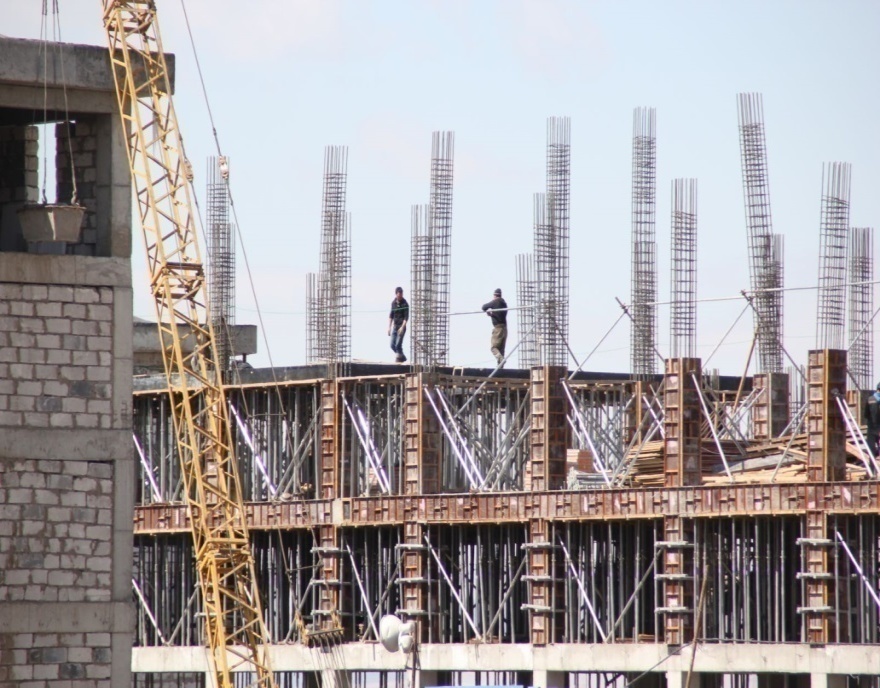 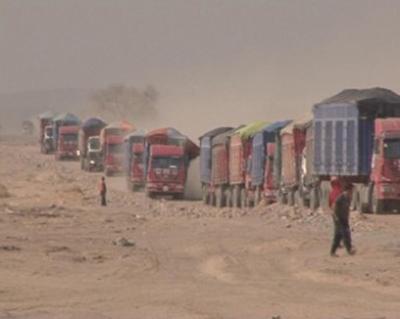 Main causes of occupational accidents
Lack of safety culture and behavior among workers
Limited knowledge and experience to enforce OSH laws and regulations
Employers' budget for OSH is less than the legal minimum requirement  
Lack of employees specialized in OSH in private entities
Noncompliance and ignorance in construction companies of safety rules and norms
Preventive measures
Preventive measures
Accident prevention is not only an issue of the government; therefore, organizing a “SAFETY FIRST” conference in collaboration with non-government organizations and private entities to discuss issues and necessary responses is crucial.
Taking Risk based inspections by the agency
 amending the law and regulations in osh and revising methods of risk evaluation by investigating occupational accidents.
Reform on occupational inspection for prevention
In order to improve the preventive capacity, the Deputy Prime Minister of Mongolia and Minister of Labour have made a decree on “Reforming occupational inspection”. The following aspects have been prioritized.
2. REALISTIC EVALUATION OF CONDITIONS AND RESPONSE
1. PREVENTION
4. TRANSPARENCY
3. RESULT (RISK) BASED INSPECTION
5. EQUITY
Future measures and prospects
Future measures and prospects
We Plan to work on the following key objectives: 
To clearly set roles and responsibilities of employees who are in charge of occupational safety 
To enhance the  responsibilities of employers and employees 
To increase the involvement of local government administrative agencies in OSH
To allocate more budget for prevention rather than post –accident activities  
To make necessary changes on OSH standards 
To develop a database for occupational accident statistics 
To improve the occupational accident insurance system
To strengthen the human capacity building system for OSH
To maintain safety culture and behavior
Thanks for your attention!